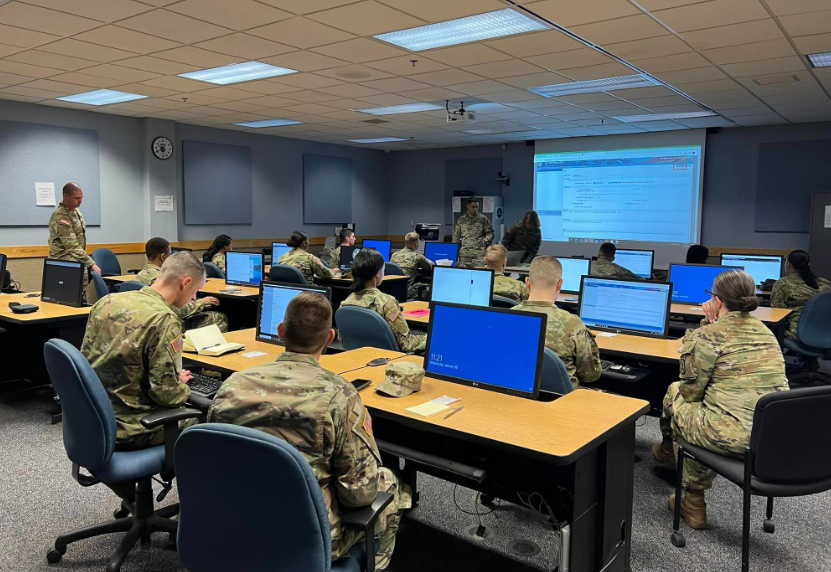 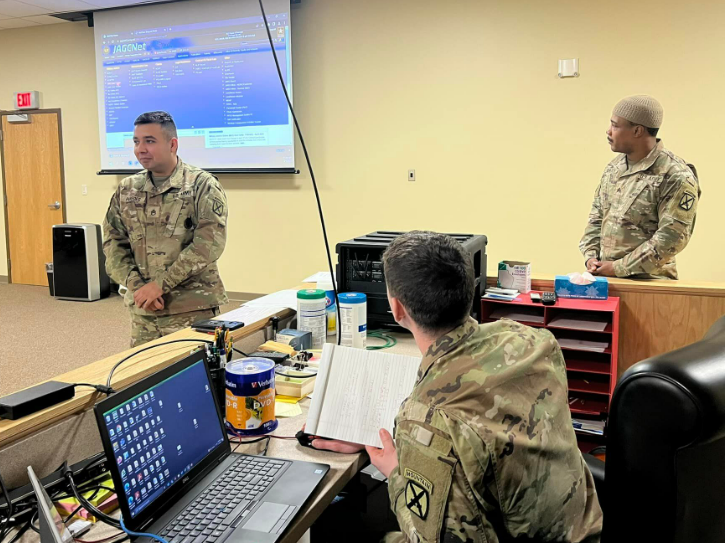 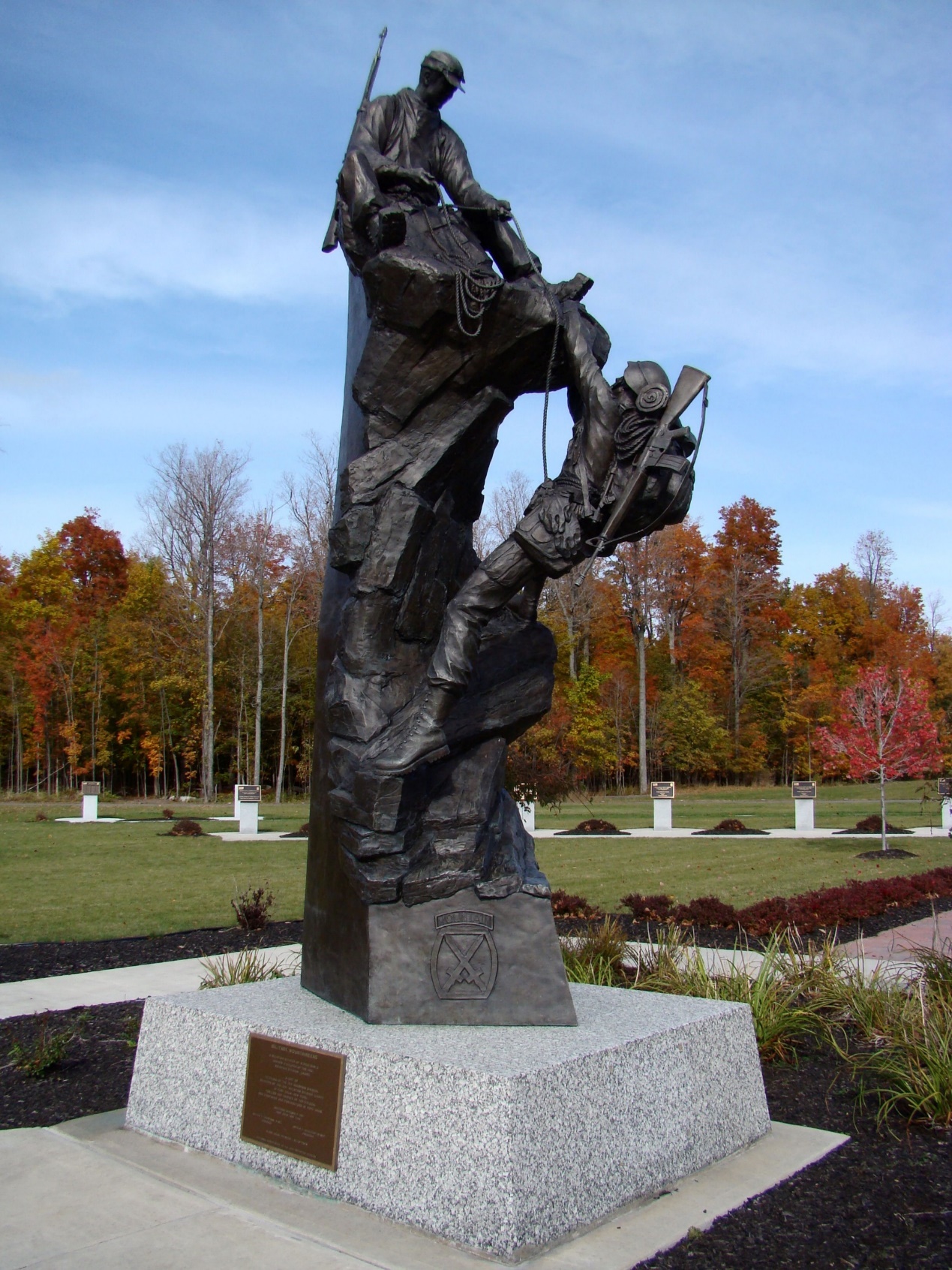 Paralegal Utilization and our Professional Development
Paralegal Unitization and Professional Development
We are not clerks!
Critical Task List
Non-Critical Task List
Counseling
Quarterly CPLs and above
Month PVT to SPC
27D Career Map
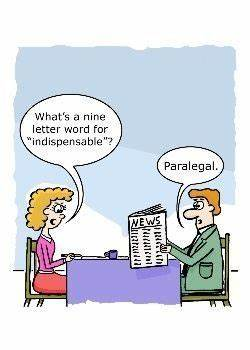 NCOERs
Training Opportunities
PME Courses
JAG Courses
Skill Identifiers
Resources
Army Career Tracker
Army Directed Distant Learning and Resident Courses
AIT - Advanced Individual Training
BLC - Basic Leader Course
ALC - Advanced leader Course
SLC - Senior Leader Course
MLC - Master Leaders Course
NLC - Nominative Leader Course
DLC - Distributive Leader Course: Online Courses
Army Directed Distant Learning and Resident Courses Timeline
{1        -         4}
{4          -        8}
{18      -        22}
22+
{12            -          18}
{8       -        12}
Skill Level 1
Skill Level 6
Skill Level 5
Skill Level 2
Skill Level 4
Skill Level 3
PV1 - PFC
CSM
MSG
SPC
SFC
SSG
SGT
SGM
NLC
SMC
AIT
ALC
BLC
SLC
MLC
DLC IV
DLC VI
DLC V
DLC II
DLC I
DLC III
JAG Corps’ Distant Learning and Resident Courses for Paralegals
Army Paralegal Competency Course – Online
Law for Paralegal Course
Advanced Law for Paralegal Course
National Security Law Course
National Security Law Course – Primer
Trial For Paralegal Course
e-Discovery for Paralegal Course
Military Justice Partitioner Course
Basic Court Reporter Course
Advanced Court Reporter Course
Command and Chief Paralegal New Development Course
{8       -        12}
{1        -         4}
{4          -        8}
{12            -          18}
{18      -        22}
22+
Skill Level 1
JAG Corps Distant Learning and Resident Courses Timeline
Skill Level 6
Skill Level 5
Skill Level 2
Skill Level 4
Skill Level 3
PV1 - PFC
CSM
MSG
SPC
SFC
SSG
SGT
SGM
CCPNDC
LFPC 2+
ALFPC 7-9
APCC
MJPC
NSL
Trial for Paralegal Course
Basic CR Course
Advanced CR Course
E-Discovery for Paralegal Course
NSL – Primer
{8       -        12}
{1        -         4}
{4          -        8}
{12            -          18}
{18      -        22}
22+
Skill Level 1
Army Nominative Assignment
Skill Level 6
Skill Level 5
Skill Level 2
Skill Level 4
Skill Level 3
PV1 - PFC
CSM
MSG
SPC
SFC
SSG
SGT
SGM
Drill Sergeant
Fort Lee VA
Drill Sergeant Leader, Fort Jackson, SC
1SG
J Co, Fort Lee
NCOA, TJAGLCS
Student Det, TJAGLCS
DCC, Fort Benning, GA
USLASA or TJAGLCS
Instructor 
SGM-A, Fort Bliss, TX
Instructor
Fort Lee, VA 
TJAGLCS, Charlottesville, VA
Recruiter
Various locations
{8       -        12}
{1        -         4}
{4          -        8}
{12            -          18}
{18      -        22}
22+
Skill Level 1
ASI, SQI, and PDSI
Skill Level 6
Skill Level 5
Skill Level 2
Skill Level 4
Skill Level 3
PV1 - PFC
CSM
MSG
SPC
SFC
SSG
SGT
SGM
C5 – Court Reporter
2S - Battle Staff
NSL Level 1
M – First Sergeant
MJ Level 1 and 2
NSL Level 2
8 – Instructor; X – Drill Sergeant;  
4 - Recruiter